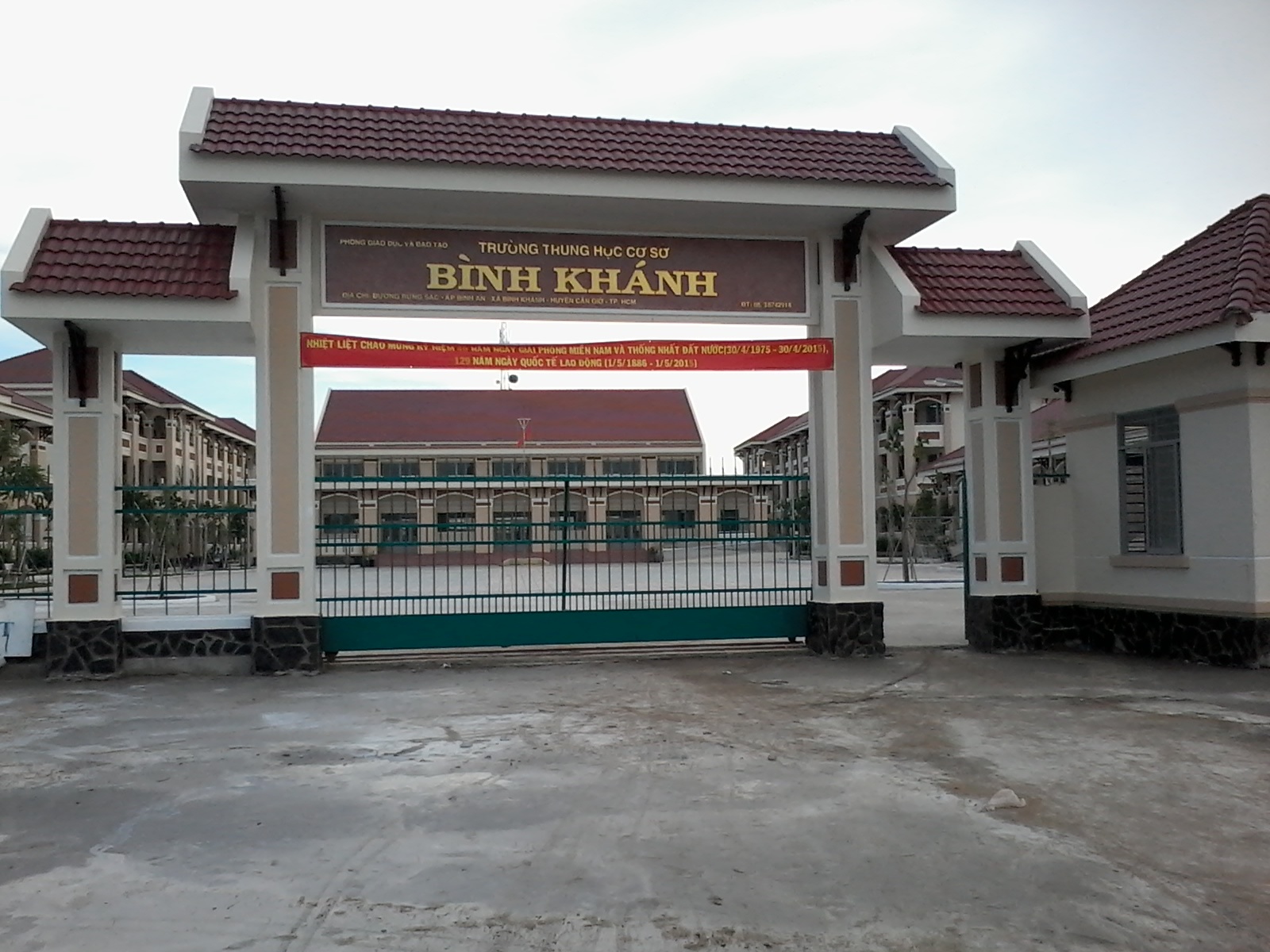 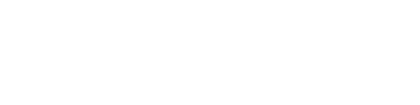 BINH KHANH SECONDARY SCHOOL
FRIENDS PLUS 6
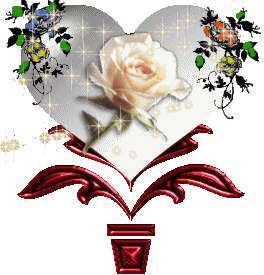 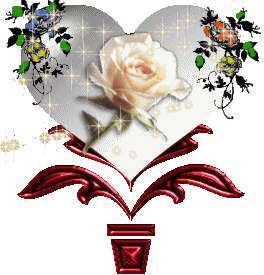 GAME
Categories
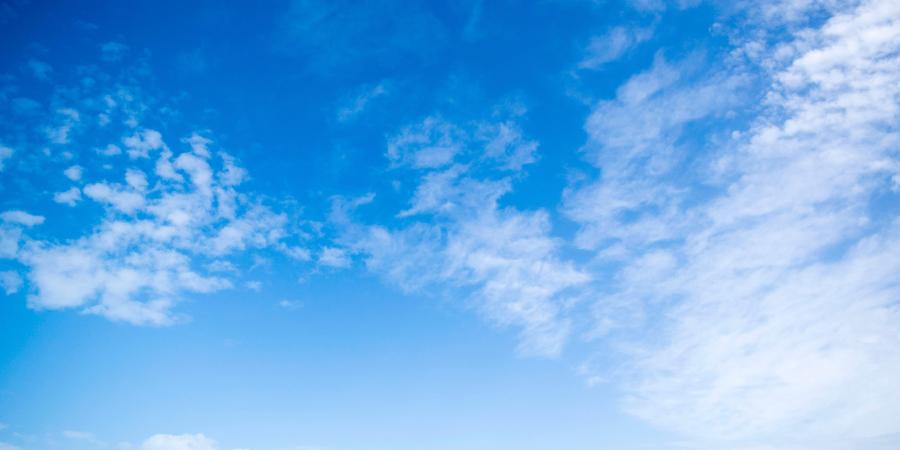 Unit 8
Going away
Lesson 4 - Vocabulary and listening
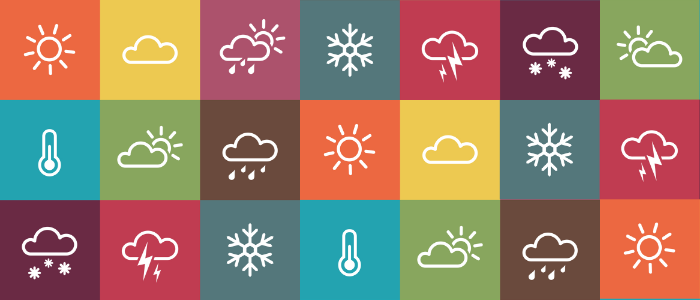 How many different types of weather 
can you say in English?
Do you like hot or cold weather?
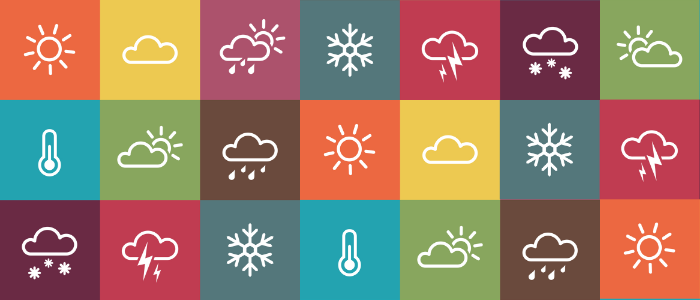 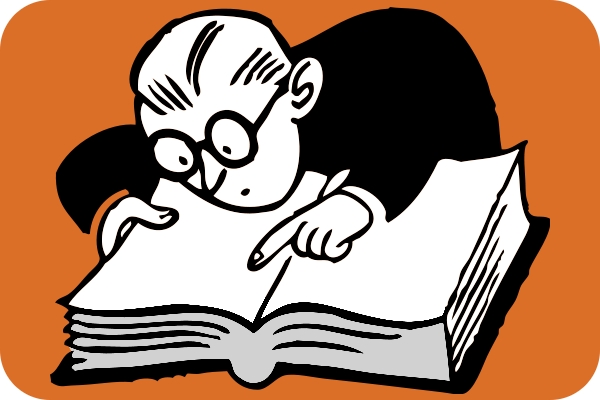 use dictionaries 
to check the meanings 
of the words
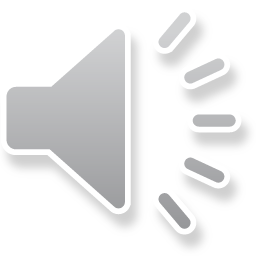 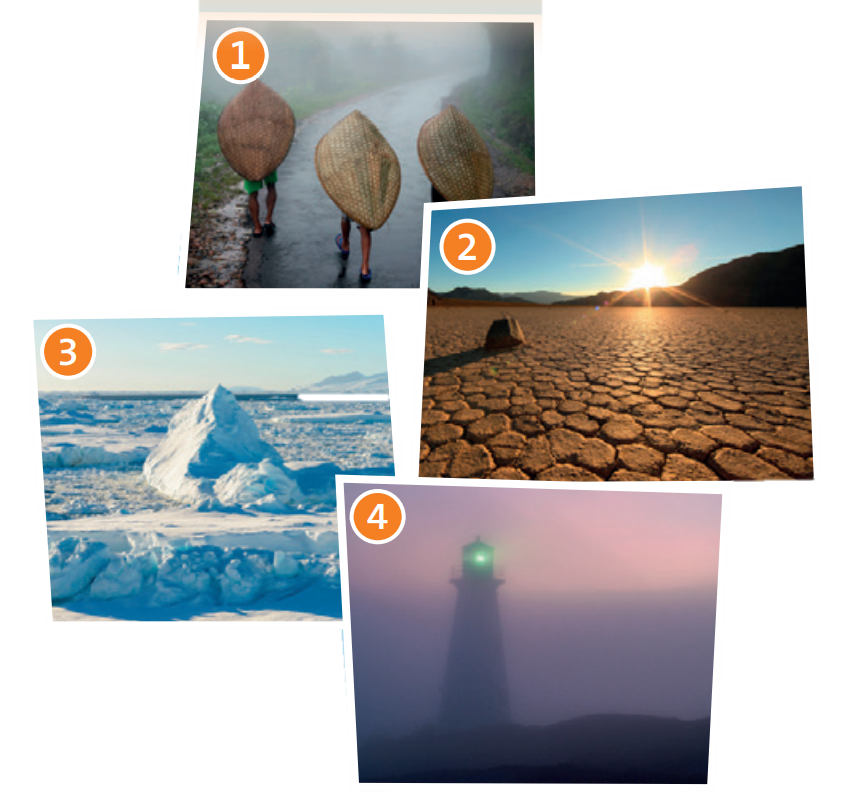 rainy, cloudy
hot, sunny
foggy, cloudy, 
cold
cold, snowy, icy
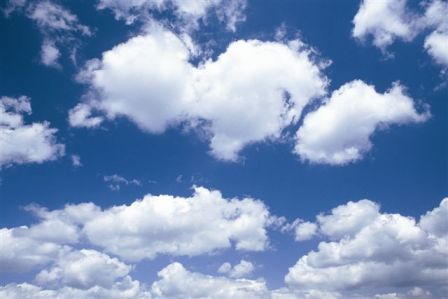 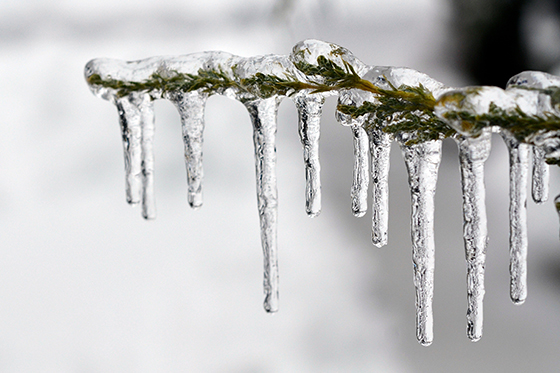 icy (adj)  /ˈaɪ.si/
cloudy (adj) /ˈklaʊ.di/
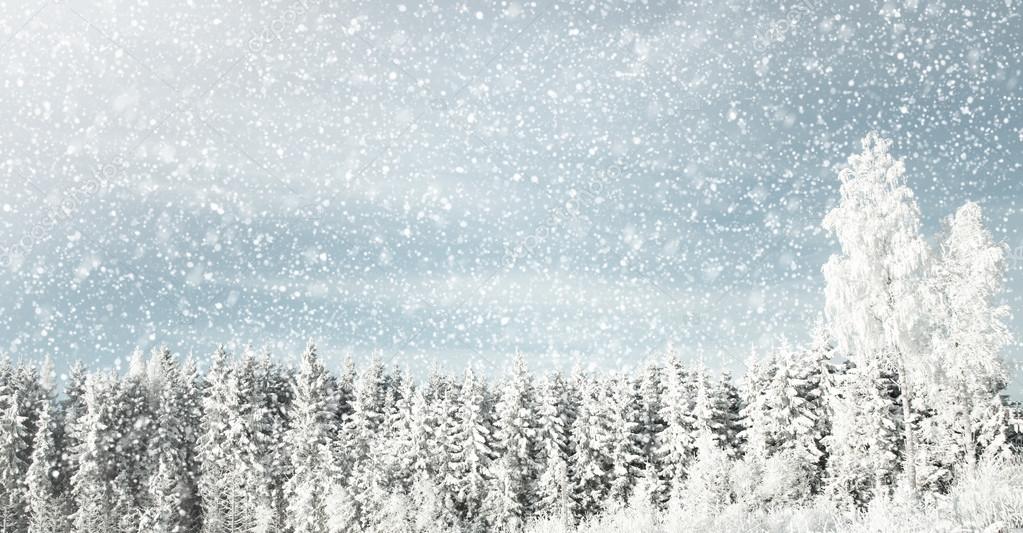 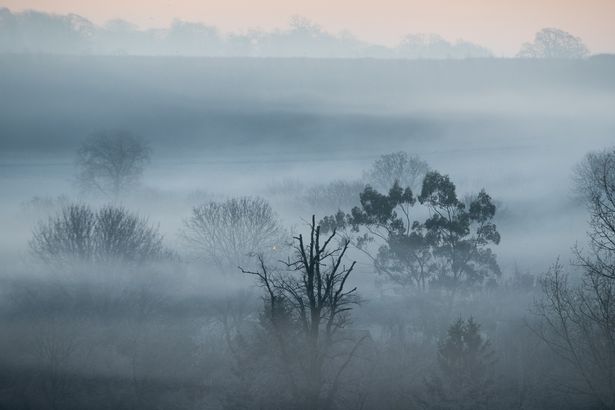 foggy (adj)   /ˈfɑː.ɡi/
snowy (adj)  /ˈsnoʊ.i/
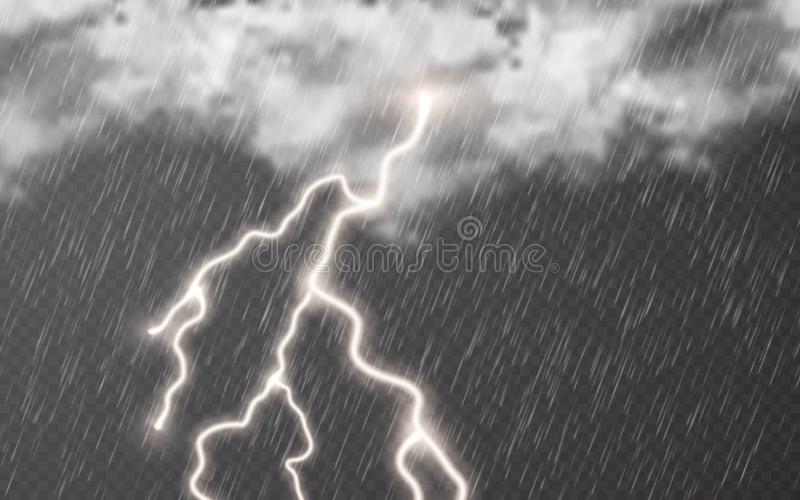 stormy (adj)   /ˈstɔːr.mi/
New words
icy (adj)  /ˈaɪ.si/  
cloudy (adj) /ˈklaʊ.di/  
3. foggy (adj)     /ˈfɑː.ɡi/  
4. snowy (adj)    /ˈsnoʊ.i/  
5. stormy (adj)   /ˈstɔːr.mi/
Vocabulary check
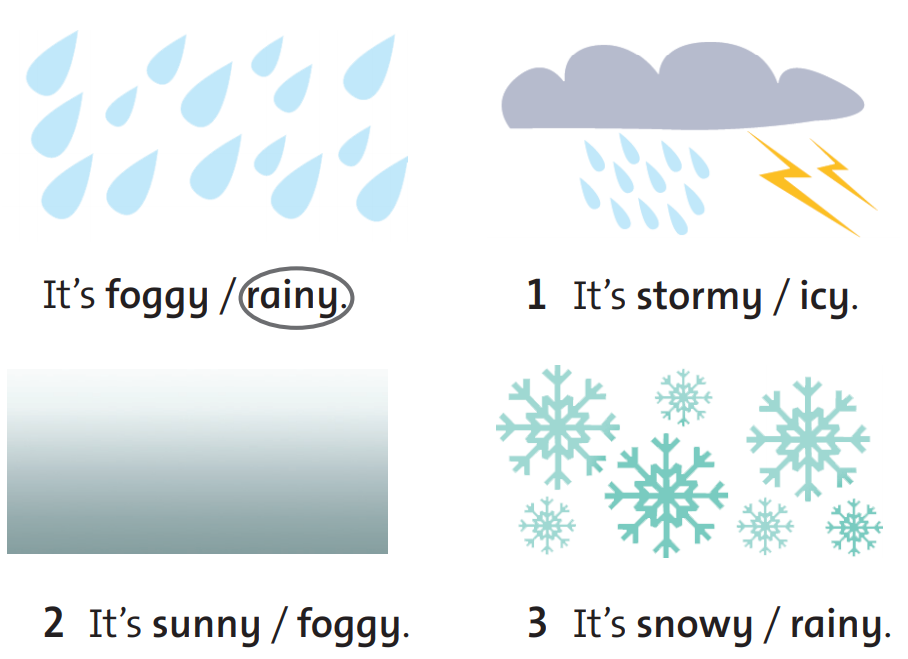 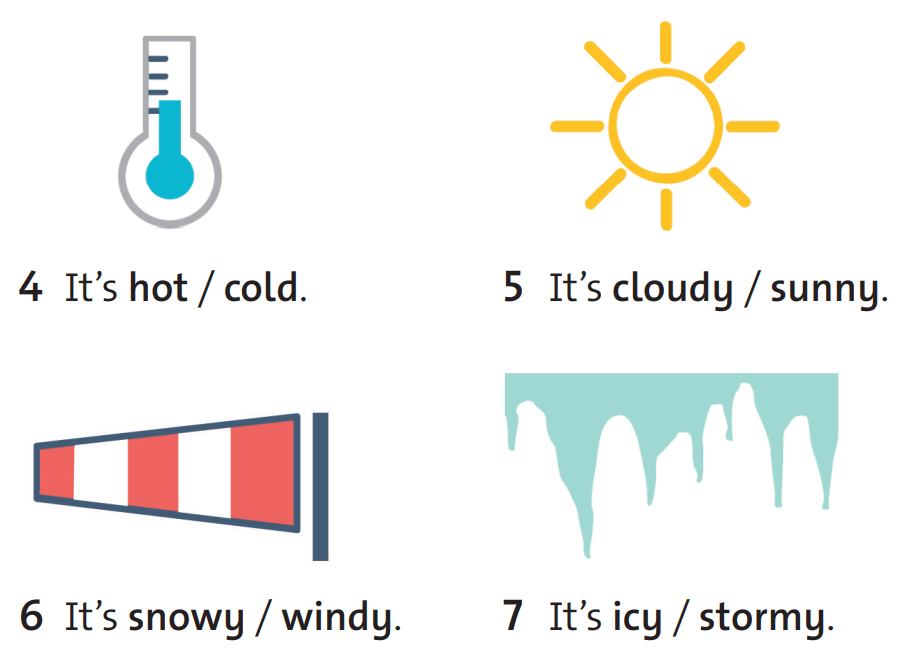 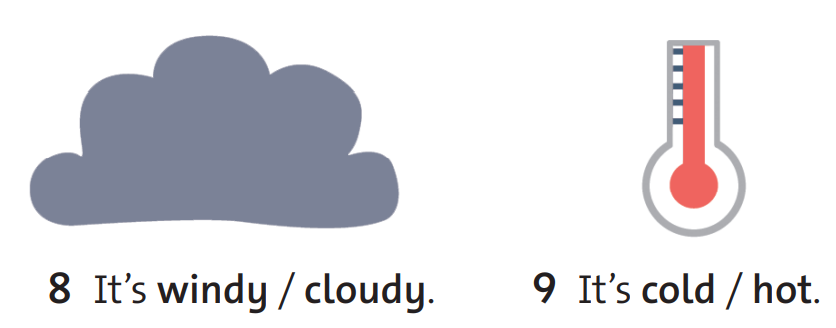 Complete the texts
EXERCISE 2
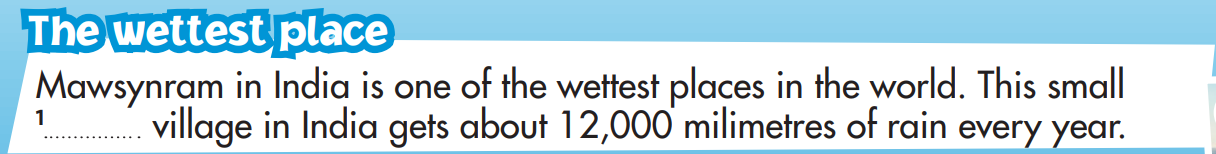 rainy
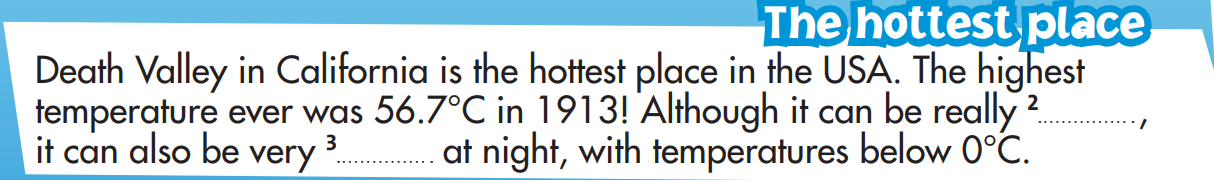 hot
cold
Complete the texts
EXERCISE 2
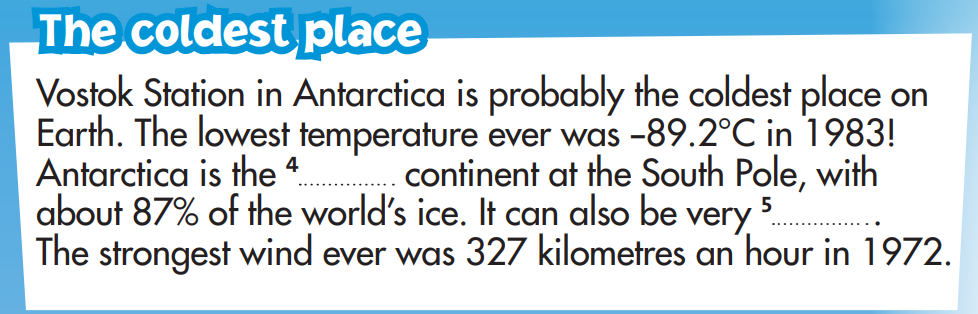 icy
windy
Complete the texts
EXERCISE 2
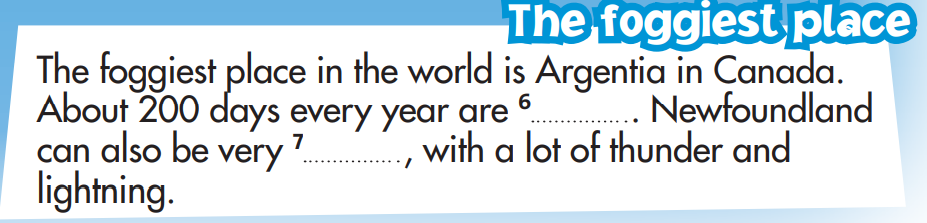 foggy
stormy
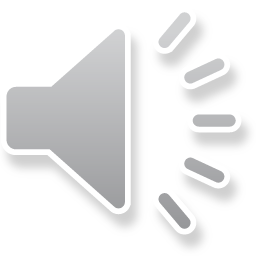 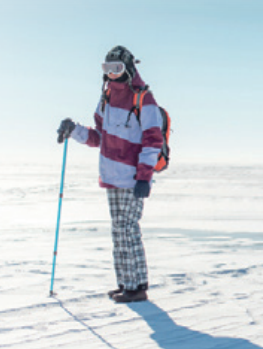 Stephanie Lowe
What do you think 
she is going to do 
in Antarctica?
She’s going to walk to the South Pole and study / take photos of the ice in Antarctica.
STUDY STRATEGY
Guessing answers before listening: 
• Before listening, read the questions carefully. 
• See how many answers you can guess
Guessing answers
EXERCISE 4
Are there any answers you 
can guess now?
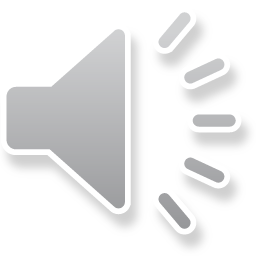 Choose the correct answers.
EXERCISE 5
2. 98% of Antarctica is … 
    a. ice
    b. snow
    c. water
1. Stephanie is also a … 
    a. teacher
    b. photographer
    c. doctor
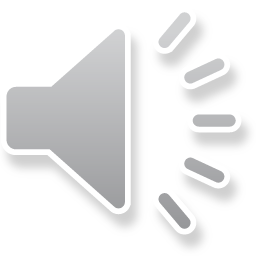 Choose the correct answers.
EXERCISE 5
3. In Antarctica Stephanie will see … .
a. polar bears
b. polar bears and penguins
c. penguins and whales
4. 98% of Antarctica is … 
    a. ice
    b. snow
    c. water
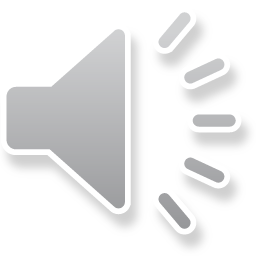 Choose the correct answers.
EXERCISE 5
5. The temperature will be about …
-13°C 
-33°C 
-30°C
6. She’ll communicate with her friends and
family with a special … .
a. mobile phone
b. laptop
c. radio
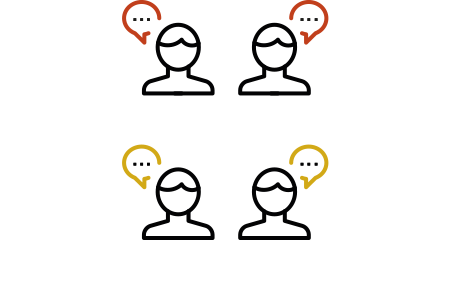 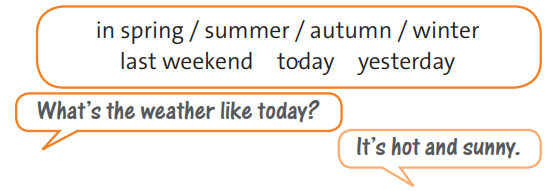 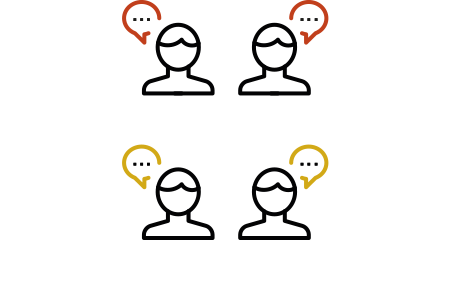 Work 
in pairs
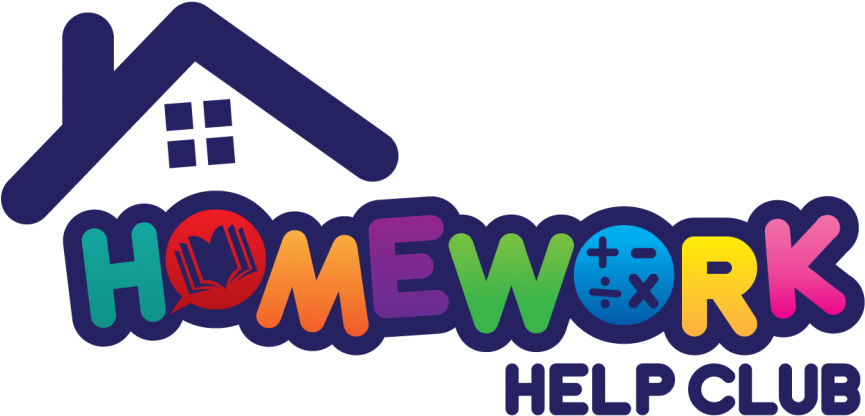 🍀 Learn by heart new words.
🍀 Workbook: Exercises page 56.